Microsoft 365 Groups: Overview and Architecture
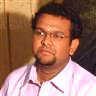 Arun Varadharajan
Principal Program Manager
arvaradh@microsoft.com
Agenda
Introduction to Microsoft 365 Groups
Groups Architecture deep-dive
Group Creation/Provisioning 
Group Lifecycle/Deletion 
Member/Roster management
Administration/Policies
Closing
Microsoft 365 Groups Overview
Powering collaboration across Microsoft 365
Membership service for 22+ Microsoft 365 teamwork apps
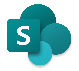 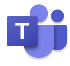 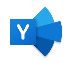 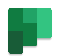 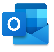 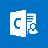 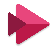 Partner ecosystem
Advanced sharing
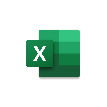 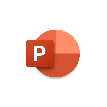 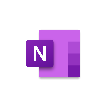 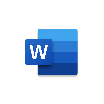 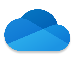 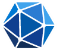 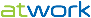 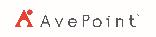 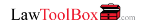 Microsoft 365 Groups
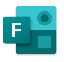 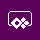 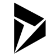 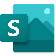 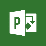 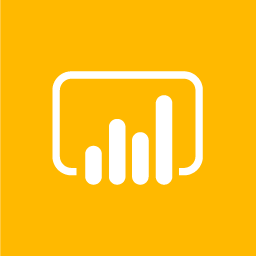 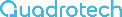 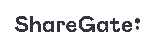 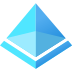 Azure Active Directory
Centrally managed, secured, and governed
Microsoft 365 Groups - Architecture
Groups powered Office apps
3rd party apps
Office apps leveraging Groups
Management
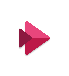 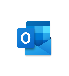 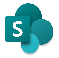 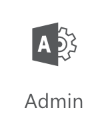 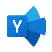 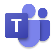 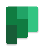 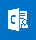 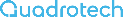 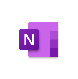 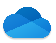 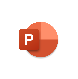 Manage Groups
Manage Groups
Manage Policies
 Manage Groups
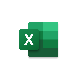 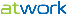 Collab with Group
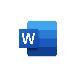 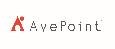 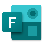 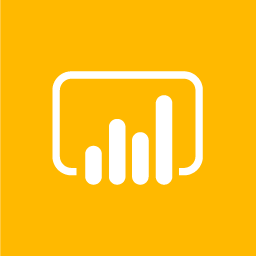 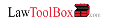 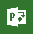 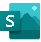 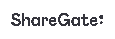 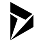 IP Policy Service
Microsoft Graph API
Expiry Service
Groups PoliciesAzure Active DirectorySecurity | Compliance Centers
Groups Object & MembershipAzure Active Directory
Guest Policy Service
Microsoft 365 Groups ArchitectureGroup Creation/Provisioning
Groups Visibility
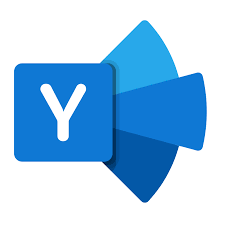 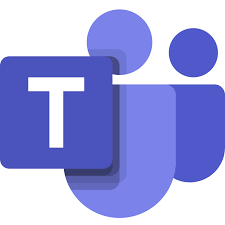 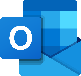 Create
Outlook
Teams
Yammer
Groups created in Outlook are not visible in Teams
Default visibility for Group via SharePoint, Planner, and Stream
Can be Team-ified
Groups created in Teams are not visible in Outlook
Can be exposed in Outlook using PowerShell
Groups created in Yammer are not visible in Outlook
Cannot be Team-ified as they are Yammer-ified ;-)
View
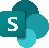 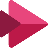 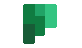 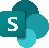 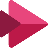 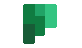 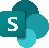 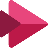 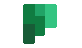 SharePoint
Stream
Planner
SharePoint
Stream
Planner
SharePoint
Stream
Planner
*SharePoint site collections – can be group-ified and are visible in Outlook by default
Enable Outlook Groups in Teams
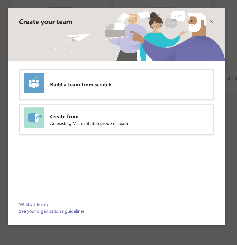 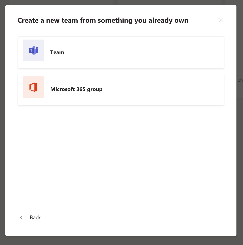 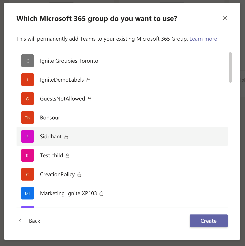 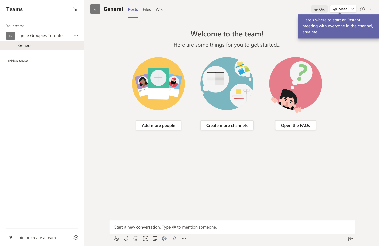 Enable Teams in Outlook clients
Set-UnifiedGroup -Identity “New Team” -HiddenFromAddressListsEnabled $false
The HiddenFromAddressListsEnabled parameter specifies whether the Microsoft 365 Group appears in the global address list (GAL) and other address lists in your organization.


Set-UnifiedGroup -Identity “New Team” -HiddenFromExchangeClientsEnabled:$false
The HiddenFromExchangeClientsEnabled switch specifies whether the Microsoft 365 Group is hidden from Outlook clients connected to Microsoft 365.
Groups Visibility
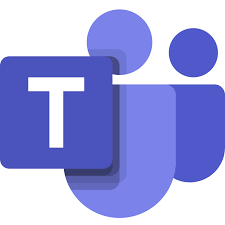 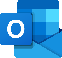 Outlook groups are not created in Teams by default
Member are confused which surface to use
Cluttering of left-nav in either apps
Teams can be easily enabled through these steps
Outlook
Teams
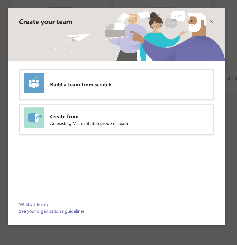 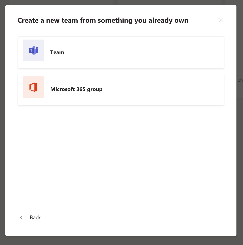 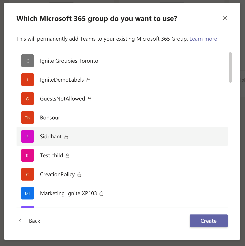 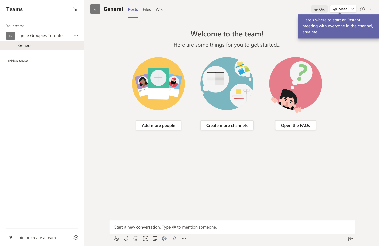 Groups Visibility
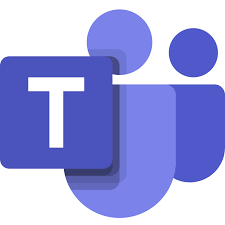 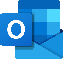 Teams groups are not visible in Outlook by default
External members could be sending emails to the Group but none of the internal members are active. Eg: internal helpdesk scenario
Cluttering of left-nav in either apps
Outlook/Email support  can be easily enabled through these steps
Outlook
Teams
Set-UnifiedGroup -Identity “New Team” -HiddenFromAddressListsEnabled $false
The HiddenFromAddressListsEnabled parameter specifies whether the Microsoft 365 Group appears in the global address list (GAL) and other address lists in your organization.
Set-UnifiedGroup -Identity “New Team” -HiddenFromExchangeClientsEnabled:$false
The HiddenFromExchangeClientsEnabled switch specifies whether the Microsoft 365 Group is hidden from Outlook clients connected to Microsoft 365.
Group flow
Components

Primary datastore is  Azure Active Directory

Cross-app Notification
All apps are notified of changes to Group config or membership

Resources
Resource provisioning and behavior options on Group object
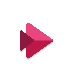 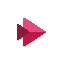 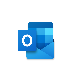 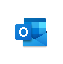 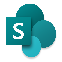 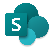 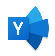 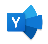 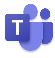 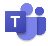 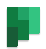 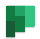 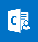 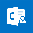 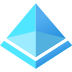 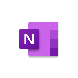 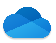 Azure Active Directory
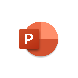 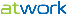 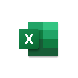 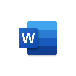 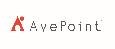 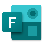 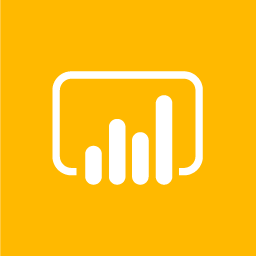 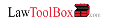 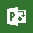 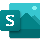 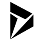 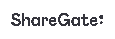 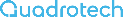 Group flow
Create Team
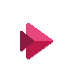 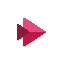 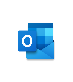 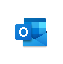 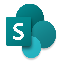 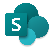 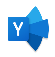 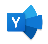 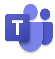 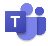 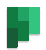 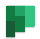 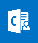 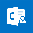 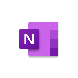 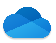 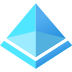 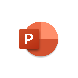 Azure Active Directory
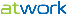 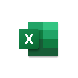 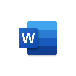 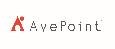 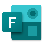 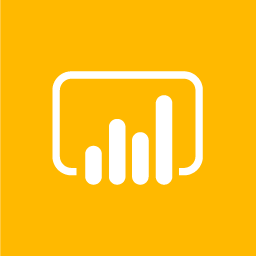 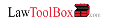 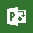 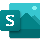 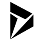 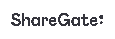 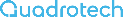 Group flow
Create Team
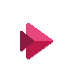 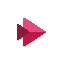 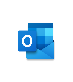 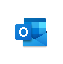 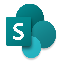 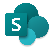 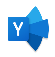 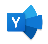 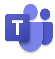 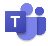 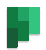 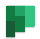 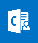 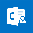 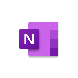 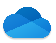 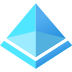 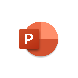 Azure Active Directory
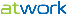 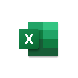 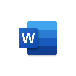 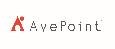 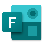 Reliable notification published
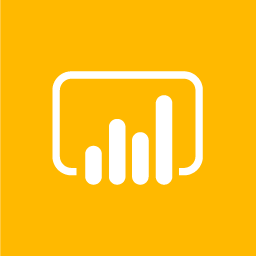 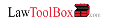 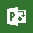 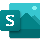 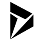 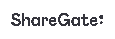 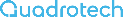 Group flow
Create Team
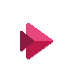 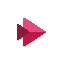 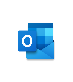 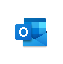 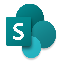 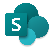 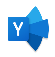 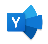 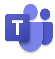 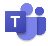 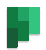 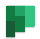 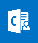 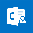 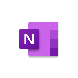 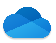 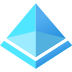 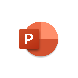 Azure Active Directory
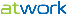 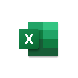 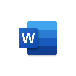 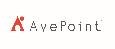 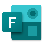 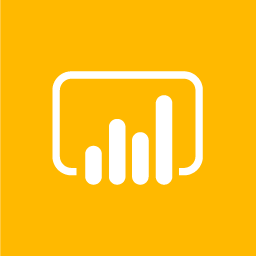 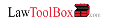 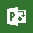 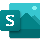 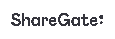 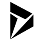 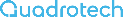 All required resources are provisioned
Group – Create Policies
Components
Check creation policy
Can this user create a Group
Naming policy
Prefix, suffix and blocked words
Unique email and Site URL

 IP Labels
List of allowed ‘sensitivity labels’ for this user and their privacy/external configs from SCC policy store
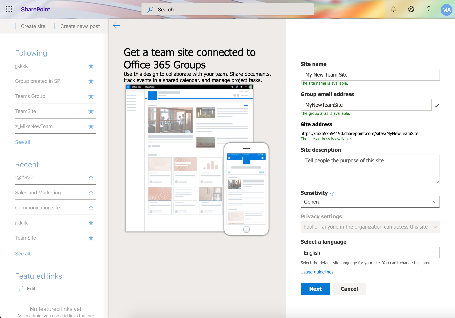 Group – Create – Data Residency
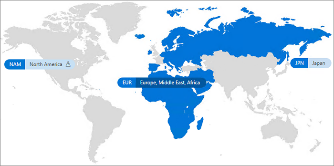 Components
 Preferred Data Location (PDL)
Defined at the Group level
Inherits from creator’s PDL
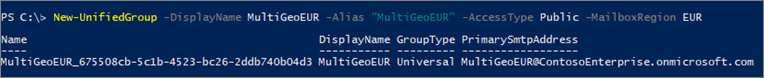 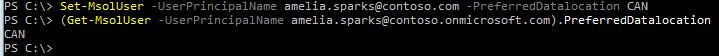 Group – Create – Data Residency
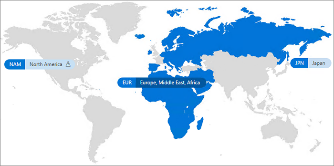 Components
Cross-geo move
Exchange mailbox is moved automatically
SPO and OneDrive are moved manually by admins using cmdlets
Not supported yet for other apps
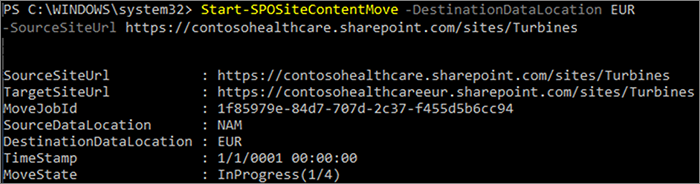 Microsoft 365 Groups ArchitectureGroup Lifecycle/Deletion
Group Lifecycle and Deletion flow
Restore
Group Activity tracking and Auto-Renewal
Components
Activity Tracking service
Tenant wide activity tracking at the Groups level
Send, reply, like mail
View/Edit files
Read, write chats
Only active on Teams, SharePoint or Outlook tracked for auto-renewal
Only intention activities are covered by with a bias for retaining group vs deleting it
Expiry service
Policy based expiry flow with reminder emails for inactive Groups
Portal for owners to manually renew Groups
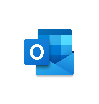 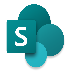 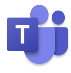 User U1 is active on 
Group G1 belonging to 
Tenant T1
Microsoft 365 Groups
Activity Tracking
If Group G1 is in expiry window and active
then, auto-renew G1 
Else, mark G1 for deletion
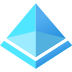 Azure Active Directory
Group Deletion flow
Group object in Azure AD
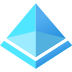 Exchange mailbox
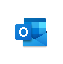 Planner Plan
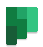 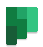 Teams channel thread
SharePoint Site
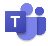 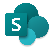 Group Deletion flow
Group object in Azure AD
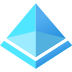 Exchange mailbox
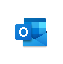 Planner Plan
User deletes 
     Group
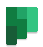 Teams channel thread
SharePoint Site
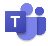 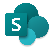 Group Deletion flow
Group object in Azure AD
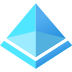 Exchange mailbox
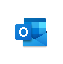 Planner Plan
User deletes 
     Group
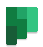 Teams channel thread
SharePoint Site
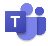 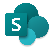 Group Deletion flow
Group object in Azure AD
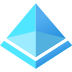 Group object soft-deleted for 30 days
Exchange mailbox
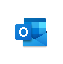 Planner Plan
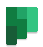 Planner content is soft-deleted for 30 days
Teams channel thread
SharePoint Site
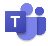 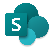 Group Deletion flow
Group object in Azure AD
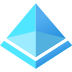 Group object soft-deleted for 30 days
Group delete notification
Exchange mailbox
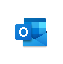 Planner Plan
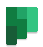 Planner content is soft-deleted for 30 days
Teams channel thread
SharePoint Site
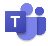 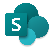 Group Deletion flow
Group object in Azure AD
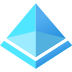 Group object soft-deleted for 30 days
Group delete notification
Exchange mailbox
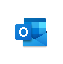 Planner Plan
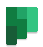 Group is soft-deleted for 30 days
& email address is released
Planner content is soft-deleted for 30 days
Teams channel thread
SharePoint Site
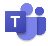 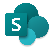 Group is soft-deleted for 30 days
Group is soft-deleted for 93 days
& site-url is not released
Group Deletion flow - Restore
User restores from
GroupsHub in OWA
Group object in Azure AD
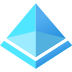 Group object soft-deleted for 30 days
Group delete notification
Exchange mailbox
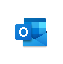 Planner Plan
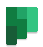 Group is soft-deleted for 30 days
& email address is released
Planner content is soft-deleted for 30 days
Teams channel thread
SharePoint Site
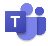 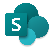 Group is soft-deleted for 30 days
Group is soft-deleted for 93 days
& site-url is not released
Group Deletion flow - Restore
User restores from
GroupsHub in OWA
Group object in Azure AD
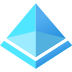 Group object is restored
Group delete notification
Exchange mailbox
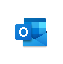 Planner Plan
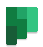 Group is soft-deleted for 30 days
& email address is released
Planner content is soft-deleted for 30 days
Teams channel thread
SharePoint Site
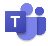 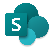 Group is soft-deleted for 30 days
Group is soft-deleted for 93 days
& site-url is not released
Group Deletion flow - Restore
User restores from
GroupsHub in OWA
Group object in Azure AD
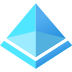 Group object is restored
Group restore notification
Exchange mailbox
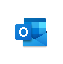 Planner Plan
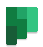 Group is soft-deleted for 30 days
& email address is released
Planner content is soft-deleted for 30 days
Teams channel thread
SharePoint Site
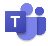 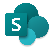 Group is soft-deleted for 30 days
Group is soft-deleted for 93 days
& site-url is not released
Group Deletion flow - Restore
User restores from
GroupsHub in OWA
Group object in Azure AD
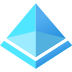 Group object is restored
Group restore notification
Exchange mailbox
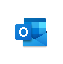 Planner Plan
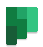 Group restored if email address is available
Group is restored
Teams channel thread
SharePoint Site
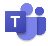 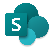 Group is restored
Groups is restored
Group Deletion flow
Group still in deleted state
Group object in Azure AD
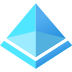 Group object soft-deleted for 30 days
Group delete notification
Exchange mailbox
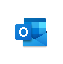 Planner Plan
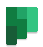 Group is soft-deleted for 30 days
& email address is released
Planner content is soft-deleted for 30 days
Teams channel thread
SharePoint Site
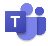 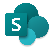 Group is soft-deleted for 30 days
Group is soft-deleted for 93 days
& site-url is not released
Group Deletion flow – Hard-delete
On 31st  day
Group object in Azure AD
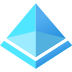 Group object hard-deleted
Group hard-delete notification
Exchange mailbox
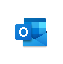 Planner Plan
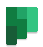 Group is hard-deleted
Group is hard-deleted
Teams channel thread
SharePoint Site
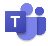 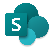 Group is hard-deleted
Site content is available for 93 days
Group Deletion flow – Hard-delete
On 94th day
Group object in Azure AD
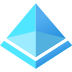 Group object hard-deleted
Group hard-delete notification
Exchange mailbox
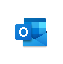 Planner Plan
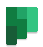 Group is hard-deleted
Group is hard-deleted
Teams channel thread
SharePoint Site
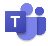 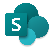 Group is hard-deleted
Site content is permanently deleted
Group Deletion flow - Retention
Compliance center
         Retention policy for 7 years
Group object in Azure AD
Group still in deleted state
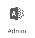 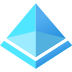 Group object soft-deleted for 30 days
Group delete notification
Exchange mailbox
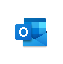 Planner Plan
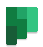 Group is soft-deleted for 30 days
& email address is released
Group is soft-deleted for 30 days
Teams channel thread
SharePoint Site
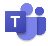 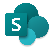 Group is soft-deleted for 30 days
Group is soft-deleted for 93 days
& site-url is not released
Group Deletion flow –Retention
On 31st  day
Compliance center
         Retention policy for 7 years
Group object in Azure AD
Group still in deleted state
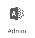 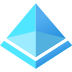 Group object hard-deleted
Group hard-delete notification
Exchange mailbox
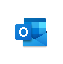 Planner Plan
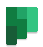 Mailbox content is not deleted
Group is hard-deleted
Teams channel thread
SharePoint Site
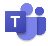 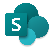 Teams content is not deleted
Site content is not deleted
Microsoft 365 Groups ArchitectureMember/Roster management
Group - Join
Components
Check creation policy
Can this user create a Group

 Search/Discovery service 
Recommended list of all groups that the user is not a member of.
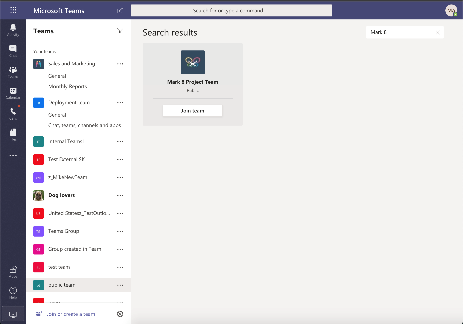 Member Addition
Components
Welcome mail 
Specific to app
Can be disabled by admins

Pending member flow
Maintain pending member roster across Microsoft 365 apps until owner approval with actionable email support
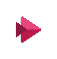 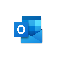 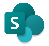 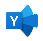 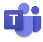 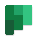 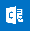 Join/Add to a public group or add by group owner
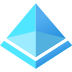 Azure Active Directory
App specific welcome email
Member Addition
Components
Welcome mail 
Specific to app
Can be disabled by admins

Pending member flow
Maintain pending member roster across Microsoft 365 apps until owner approval with actionable email support
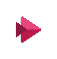 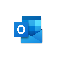 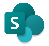 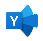 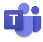 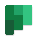 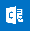 Join/Add to a private group by non-owner
Pending member flow, wait on owner approval
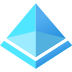 Azure Active Directory
App specific welcome email
Guest/External Member Addition
Additional Components
Tenant level Policies
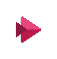 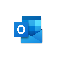 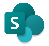 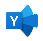 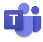 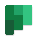 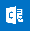 Guest is from eligible domain, 
Group is external enabled 
User has inviter role for tenant
Guest already added to the Tenant
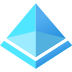 App specific welcome email
Azure Active Directory
Guest/External Member Addition
Additional Components
Tenant level Policies

Invitation and redemption flow
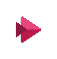 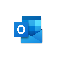 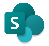 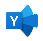 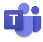 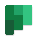 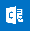 Guest is from eligible domain, 
Group is external enabled 
User has inviter role for tenant
Guest is new to the Tenant
Guest invitation and redemption flow
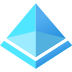 Azure Active Directory
App specific welcome email
Guest/External Member Reviews
Additional Components
Tenant level Policies

Membership review service
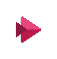 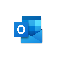 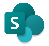 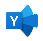 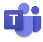 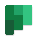 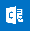 Guest is from eligible domain, 
Group is external enabled 
User has inviter role for tenant
Guest already added to the Tenant
App specific welcome email
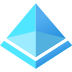 Azure Active Directory
Use periodic Guest access reviews to keep your tenant secure
Microsoft 365 Groups ArchitectureAdministration/Policies
Groups Governance – Admin Roles & Endpoints
Suite-wide examples
App-specific examples
SharePoint site settings and policies


SharePoint Admin Center, SPO Cmdlts



SharePoint Admin
Security and compliance policies



Security and compliance center & Cmdlets

Security
Admin
Teams policies




Teams Admin Center & Cmdlets



Teams
Admin
Naming, Creation, Expiry, Guest and audit logs


Azure AD Portal and Cmdlets



Groups Admin
Global Admin
Exchange and Email related policies


Exchange Admin Center, EXO Cmdlts



Exchange Admin
Group management and restoration



Microsoft 365 Admin Center



Groups Admin
Global Admin
Microsoft 365 Groups - Architecture
Groups powered Office apps
3rd party apps
Office apps leveraging Groups
Management
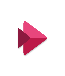 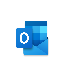 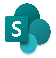 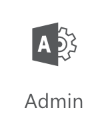 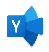 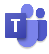 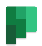 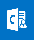 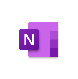 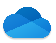 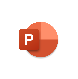 Manage Groups
Manage policies
 Manage Groups
Manage Groups
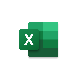 Collab with  Group
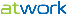 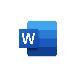 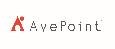 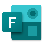 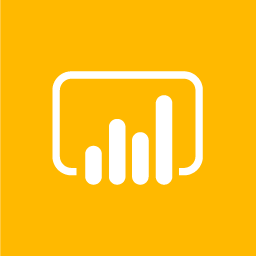 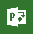 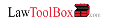 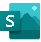 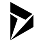 IP Policy Service
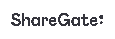 Microsoft Graph API
Expiry Service
Groups PoliciesAzure AD and Security &Compliance Center
Groups Object & MembershipAzure AD
Guest Policy Service
Powering collaboration across work and life
Collaboration Spaces for Work
Collaboration Spaces for Life
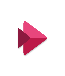 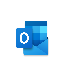 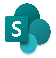 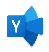 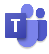 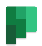 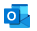 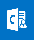 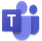 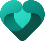 Collaboration at Work
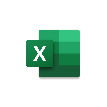 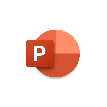 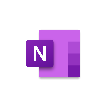 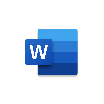 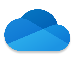 Collaboration with Friends and Family
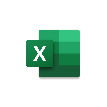 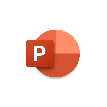 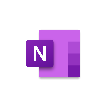 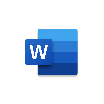 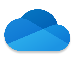 Microsoft 365 Groups
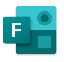 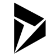 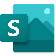 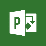 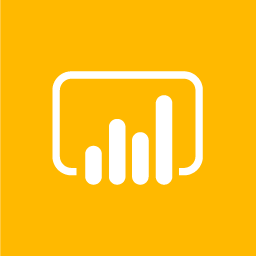 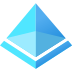 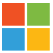 Azure Active Directory
Microsoft Account
Other useful Groups videos
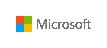 #SIDETRACKED @ IGNITE
Related Content for Microsoft 365 Admins
Microsoft 365 Groups videos
Thank you!
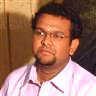 Arun Varadharajan
Principal Program Manager
arvaradh@microsoft.com
Thank You